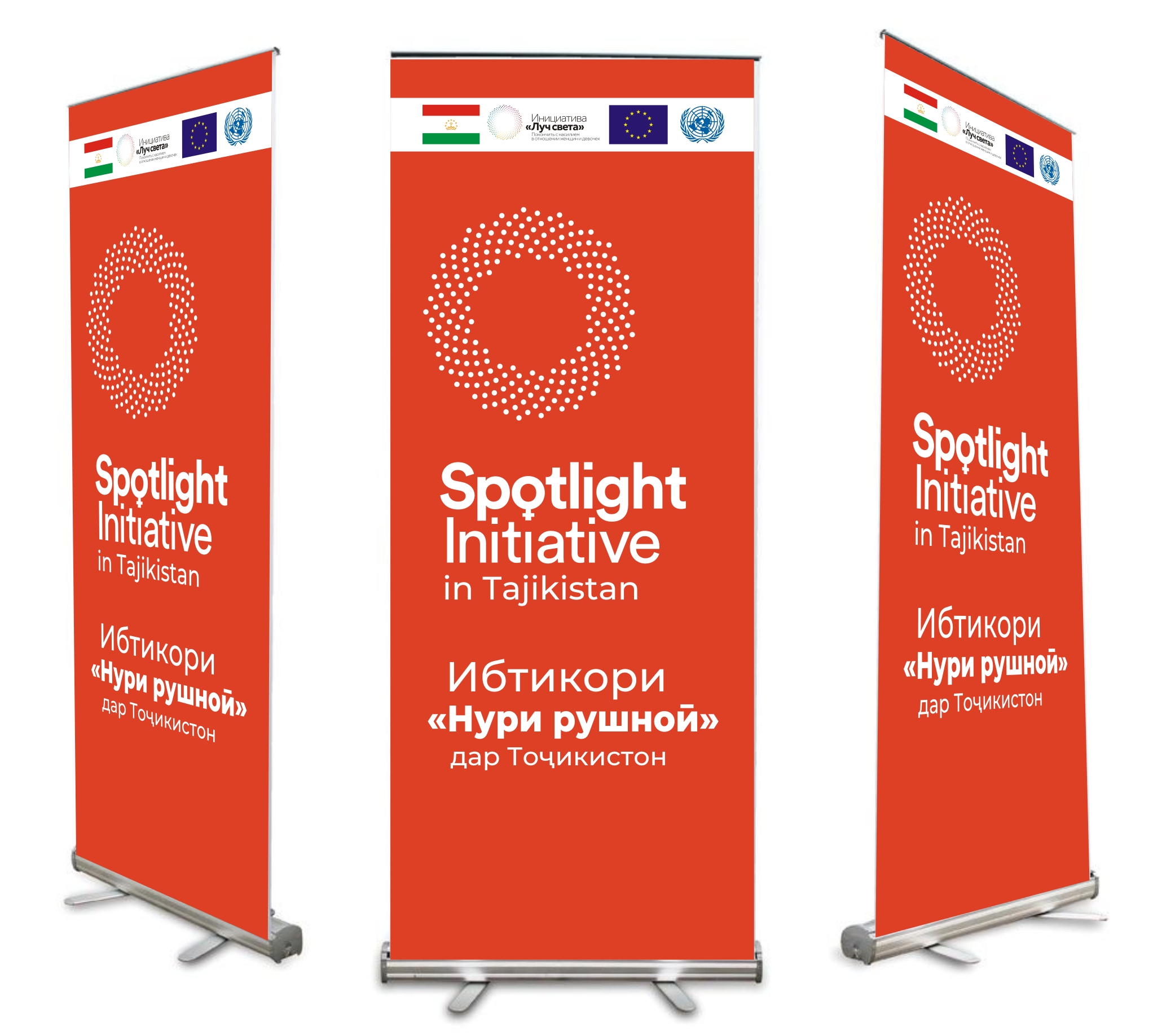 «ОПЫТ РТ И ДРУГИХ СТРАН ПО СОЦИАЛЬНОМУ ПАРТНЕРСТВУ ГОСУДАРСТВА С  ОО»ПРЕЗЕНТАЦИЯ №7
«ТЕМА 7. Ключевые партнеры ОГО в продвижении гендерного равенства и ликвидации СГН» 
День первый
14 января 2022 года
Опыт Таджикистана по  взаимодействию  госструктур с ОГО  для достижения гражданского мира, национального и общественного согласия
ЦЕЛЬ ДОГОВОРА ОБ ОБЩЕСТВЕННОМ СОГЛАСИИ:
Создание основ для общественно-политической и национальной консолидации таджикского и других народов в построении открытого, свободного и плюралистического общества в Таджикистане
1996 год: Договор об общественном согласии в Таджикистане
Мы участники Договора
Соединенные общею судьбою на земле Таджикистана;
Учитывая историческую необходимость обеспечения национального единства таджикского народа;
Признавая приоритет прав и свобод личности и общепризнанных норм международного права;
Провозглашая свою приверженность принципам государственного суверенитета и государственности;
Сознавая свою ответственность перед нынешним и будущими поколениями;
Осознавая, что в многообразии наша общественная сила и духовное богатство,
           СЧИТАЕМ, 
Что мы обязаны преодолеть противостояние и передать нашим потомкам мирный и единый Таджикистан, где реально осуществлялся бы принцип:
Каждый рождается свободным и равным в своем достоинстве и правах:
На основе Договора об общественном согласии был создан Общественный совет во главе с президентом страны, в который вошли представители ОГО, политические партии, ОО, национальные общины и др.
Активными участниками Договора стали женские и другие общественные организации: 
Союз женщин Таджикистана
Ассоциация женщин с университетским образованием
Ассоциация «Женщины науки» (Якубова Мухиба)
 Фонд поддержки гражданских инициатив (Бурханова Муазамма)
Ассоциация малого и среднего бизнеса (Ульджабаева Матлюба)
Общественная организация «Фидокор» (Дильбар Халилова) и другие
ОПЫТ РФ ПО ВЗАИМОДЕЙСТВИЮ ОРГАНОВ ВЛАСТИ С ОГО
Ссылка на видео  на заседание Совета по развитию гражданского общества и правам человека РФ 09.12.21
https://www.youtube.com/watch?v=8RvNHo-lrN4
ОПЫТ УЗБЕКИСТАНА: Указ Президента Республики УзбекистанОб утверждении концепции развития гражданского общества в 2021-2025 годах (№ УП–6181, 04.03.2021 г.).
С 1 апреля 2021 года вводится Индекс открытости деятельности негосударственных некоммерческих организаций. Разработка и полное введение в практику данного Индекса открытости возлагаются на органы юстиции.
Вводится институт постоянного представителя негосударственных некоммерческих организаций, участвующего в заседаниях Законодательной палаты Олий Мажлиса и ее комитетов (комиссий).
Постоянный представитель назначается на должность и освобождается от должности Общественной палатой из числа работников негосударственных некоммерческих организаций, внесших вклад в развитие гражданского общества, проявивших активность при защите прав и свобод граждан и заслуживших уважение народа.
ПРИОРИТЕТНЫМИ НАПРАВЛЕНИЯМИ КОНЦЕПЦИИ ОПРЕДЕЛЕНЫ:
последовательное совершенствование правовых основ развития  гражданского общества;
содействие институтам гражданского общества и совершенствование механизма их государственной поддержки;
создание необходимых условий для активного участия институтов гражданского общества в государственном и общественном  управлении;
расширение участия институтов гражданского общества  в реализации государственных социальных проектов;
обеспечение открытости деятельности институтов гражданского общества.
Что сделано?
В частности, за истекшие четыре года из государственного бюджета были выделены средства в размере 117 миллиардов сумов для поддержки более 1 270 проектов негосударственных некоммерческих организаций и других институтов гражданского общества.
В результате осуществленных мер усовершенствована нормативно-правовая база, обеспечивающая правовые гарантии негосударственных некоммерческих организаций и отвечающая современным демократическим требованиям и международным стандартам.В результате этого принято около 20 законов, актов Президента Республики Узбекистан и решений правительства.
Создана Общественная палата при Президенте Республики Узбекистан, деятельность которой направлена на представление интересов негосударственных некоммерческих организаций, выполнение роли моста между ними и государством, а также в целях внедрения новых эффективных средств проведения открытого диалога с населением налажена деятельность общественных советовпри государственных органах.
Целевые показатели по реализации Концепции развития гражданского общества
- увеличение объема государственной поддержки негосударственных некоммерческих организаций и других институтов гражданского общества в виде субсидий, грантов и социальных заказов не менее чем в 1,2 раза в 2021 году и в 1,8 раза в 2025 году;
- выделение общественным фондам по поддержке негосударственных некоммерческих организаций и других институтов гражданского общества при Жокаргы Кенесе Республики Каракалпакстан, Кенгашах народных депутатов областей и города Ташкента средств в размере 16 миллиардов сумов в 2021 году и 70 миллиардов сумов в 2025 году;
- доведение количества негосударственных некоммерческих организаций, участвующих в реализации государственной программы объявляемого в нашей стране года, до 30 в 2021 году, до 50-2025 года;
- снижение количества правонарушений, совершаемых негосударственными некоммерческими организациями на 3,8 процента в 2021 году и на 19,2 процента в 2025 году;
- переподготовку и повышение квалификации 50 руководителей негосударственных некоммерческих организаций в 2021 году и 250 – в 2025 году в Академии государственного управления.